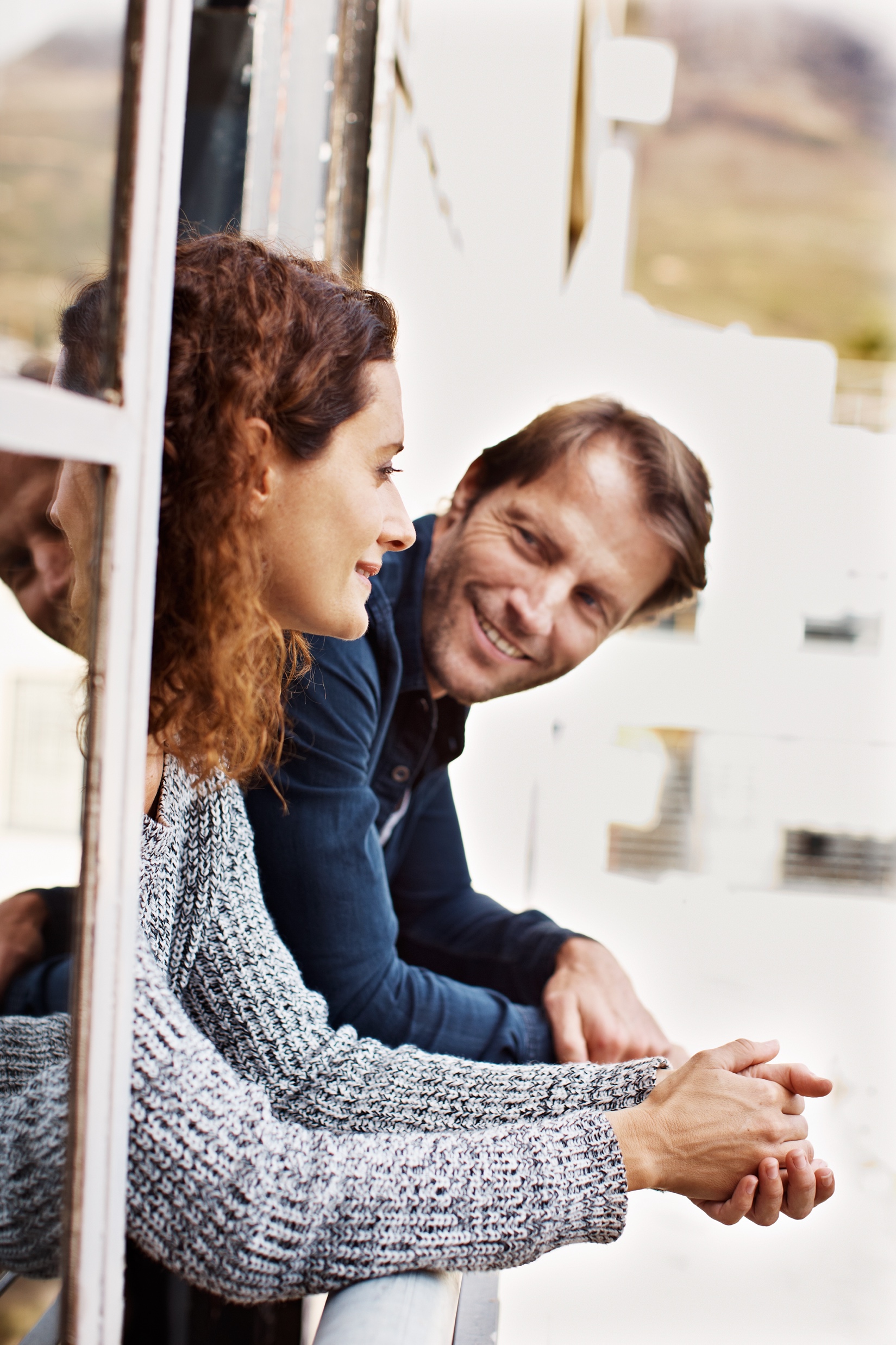 May Webinar
Title: Combating Loneliness
Available in May on  mylifematters.com
Sign up for an email alert
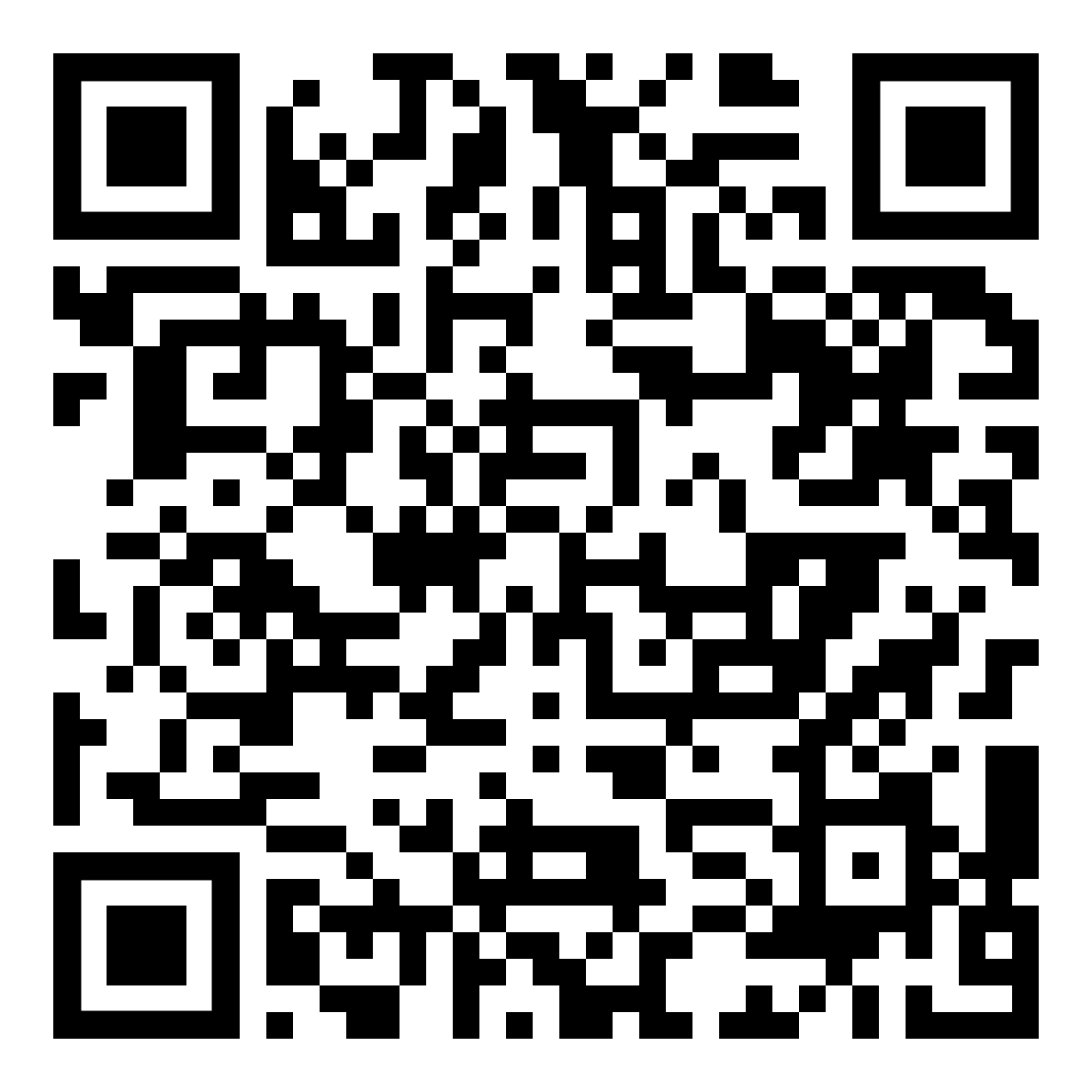 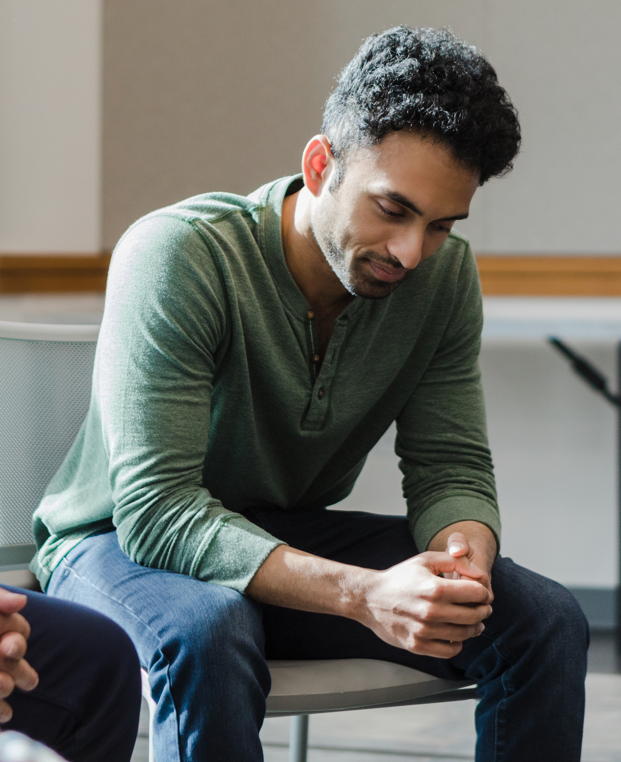 Mental Health
LifeMatters offers 24/7/365 assistance with: 
Stress
Depression
Anxiety
Trauma and PTSD
Any other mental health concern
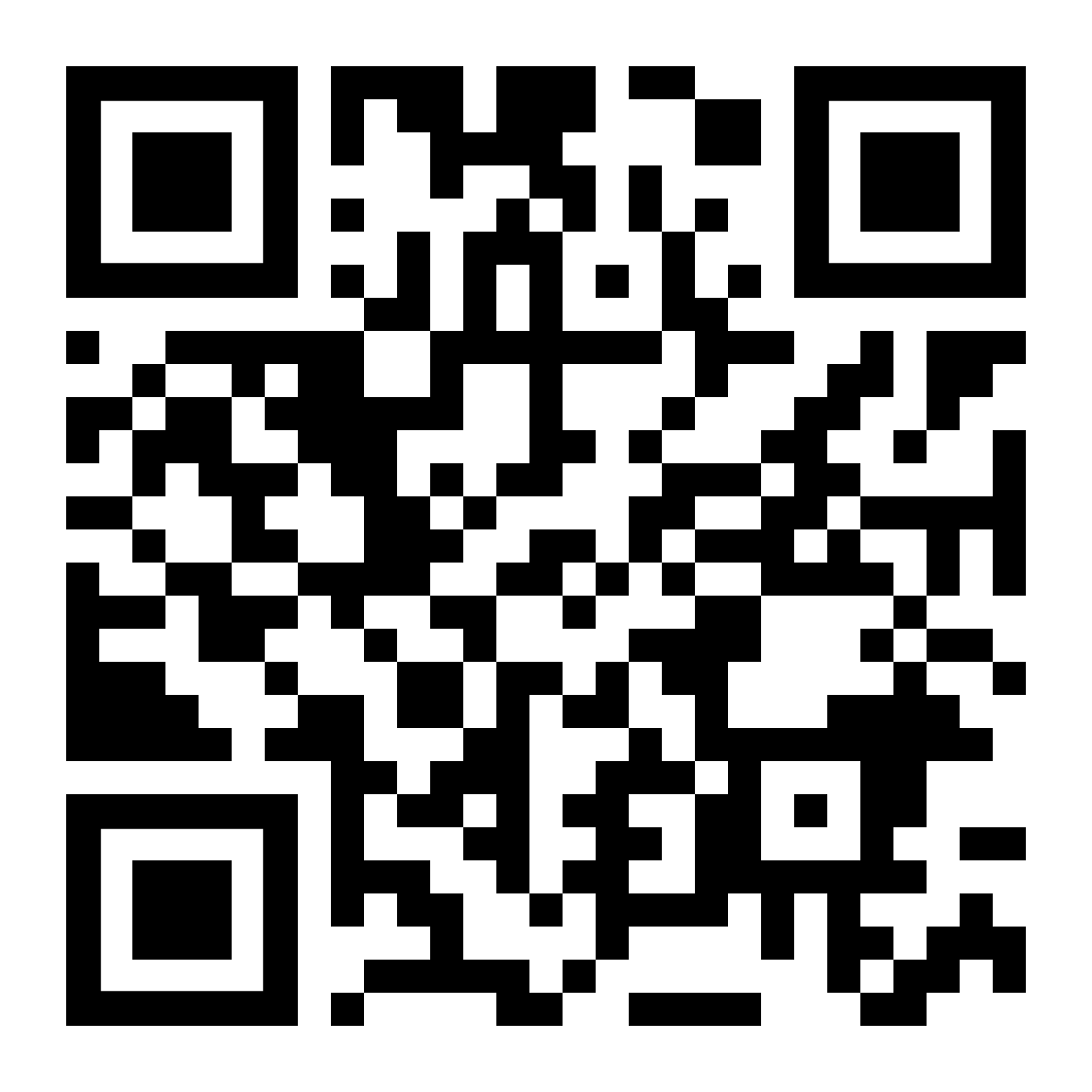 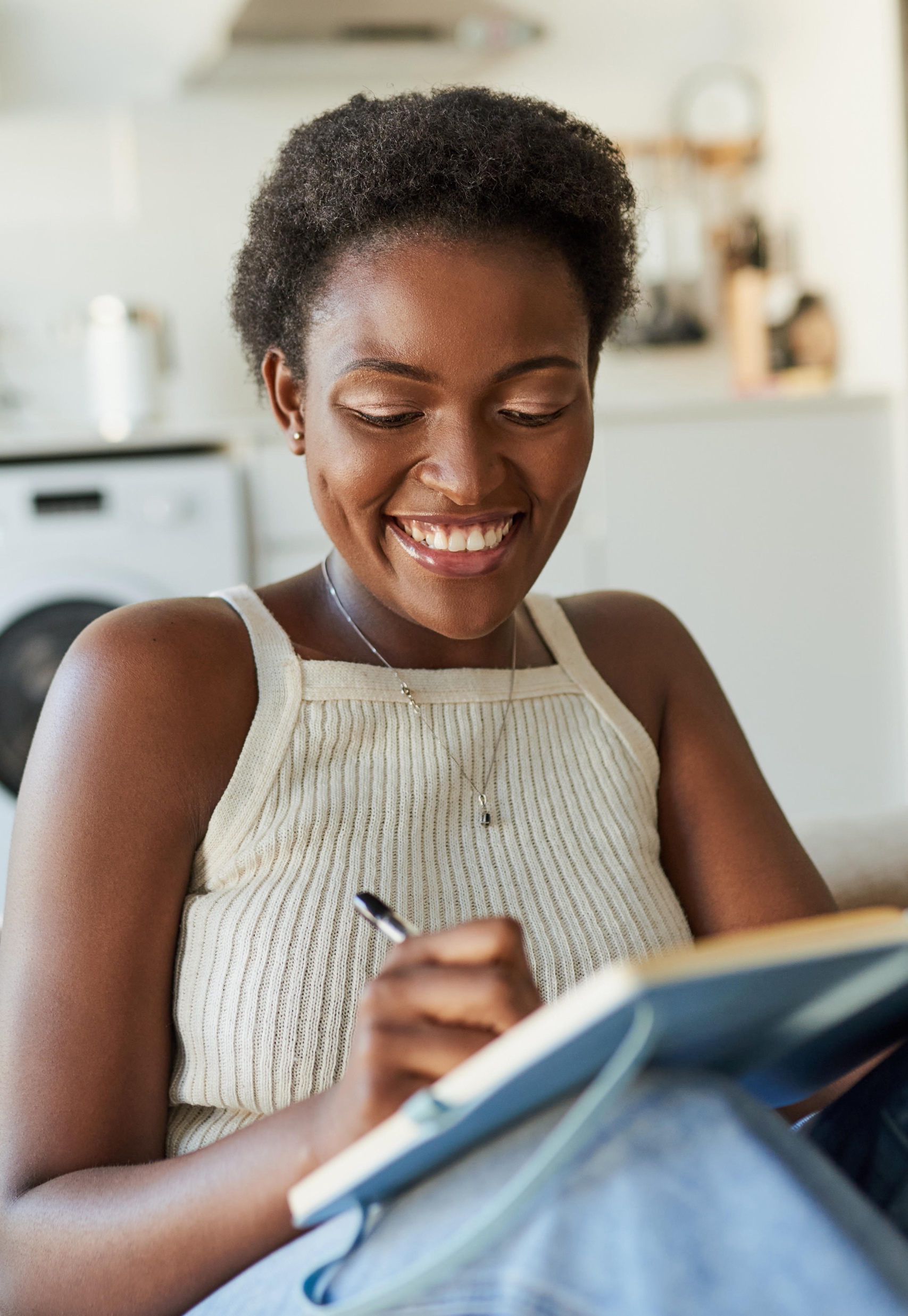 May Support Session
Daily Practices to Boost Your Mental Health
Tuesday, May 14, 1 p.m. EDT
Session Password: 4SSx3y3fJUk
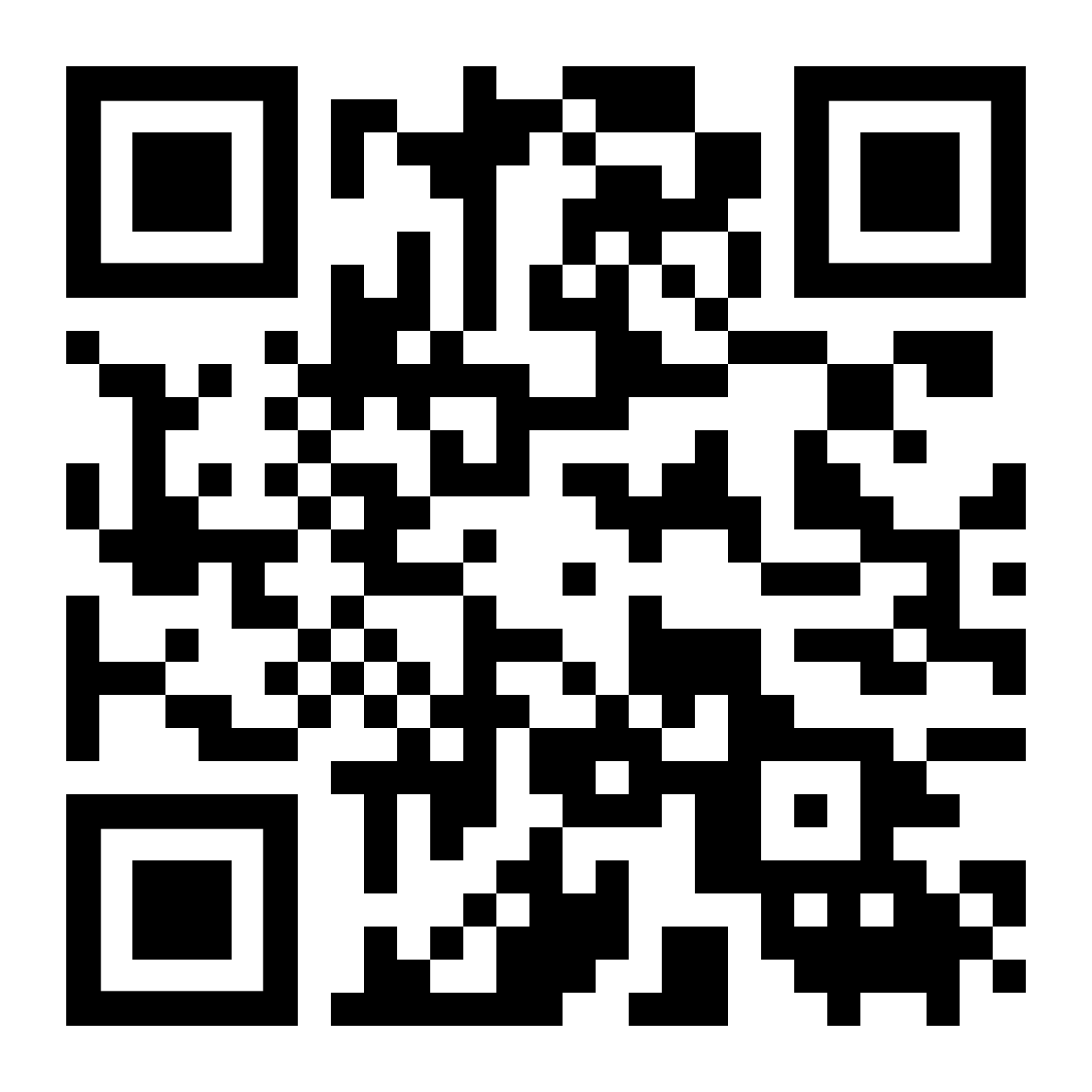